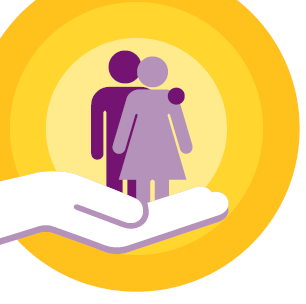 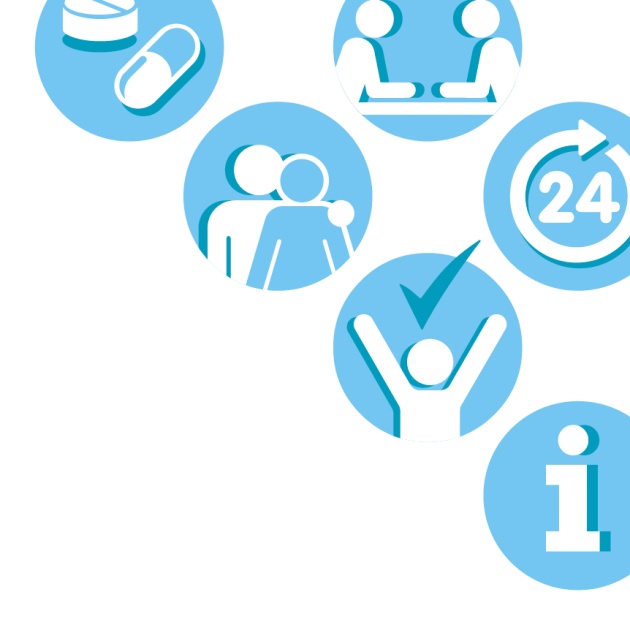 Carer Awareness Session
Edinburgh Carer Support Team

Madeleine Martin 
Interim Carer Services Development Manager
Integrated Carers Team
Edinburgh Health & Social Care Partnership
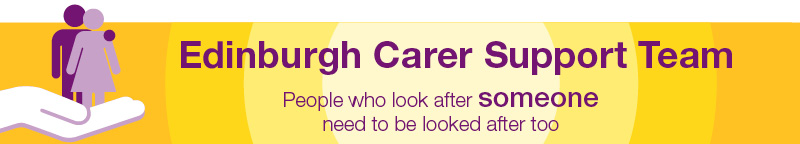 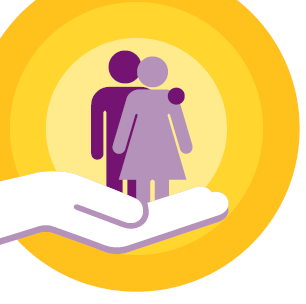 The Edinburgh Carer Support Team
Based within the Health and Social Care Partnership offering easy internal referral routes

Promotes the need for carer identification and awareness in GP Practices and other community health and social care teams

In partnership with Edinburgh based voluntary carer  organisations

Open to referrals from all professionals and carers
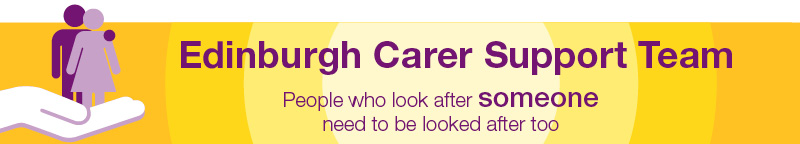 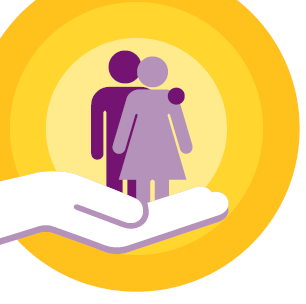 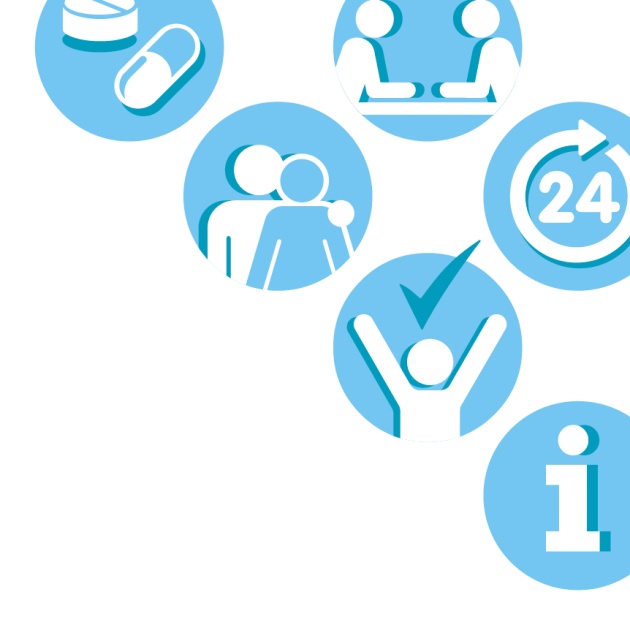 Integrated Carers Team
ERI
WGH
Liberton
AAH
Localities
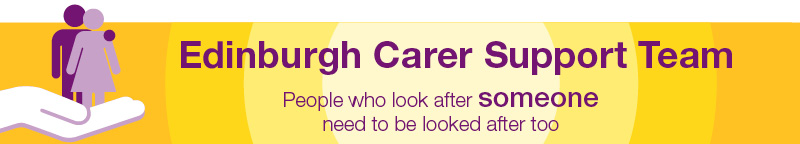 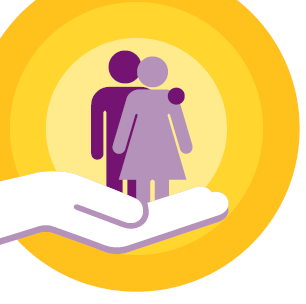 Why were we established?
Carer Dedicated Third Sector Organisations

Other relevant Third Sector Organisations

Independent Sector

Health & Social Care
Primary Care

Hospitals 

Social Care Direct

Community Health Teams 

Social Care
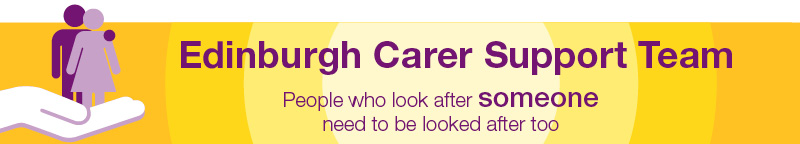 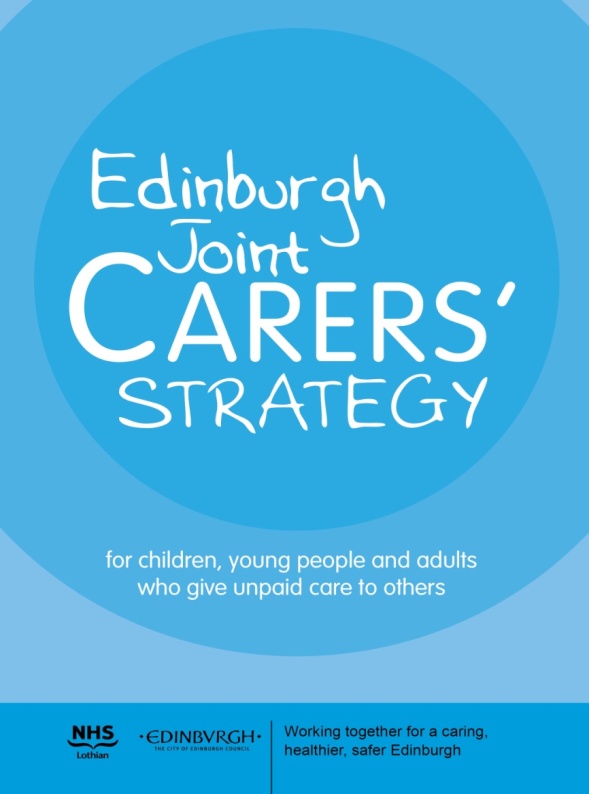 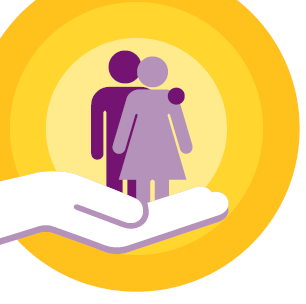 Not Identified and Missing Out…
Carers said that missing out on support meant:
A negative impact on their physical health- 50 %
They suffered from stress and anxiety- 78%
A strain was put on their relationships with friends and family- 61%
A negative impact on their finances- 52%
2 in 5 carers, 42%, said missing out on support had caused them to give up work to care 
*Carers UK, State of Caring report 2015, 5682 carers were surveyed
Why Should You Identify Carers?
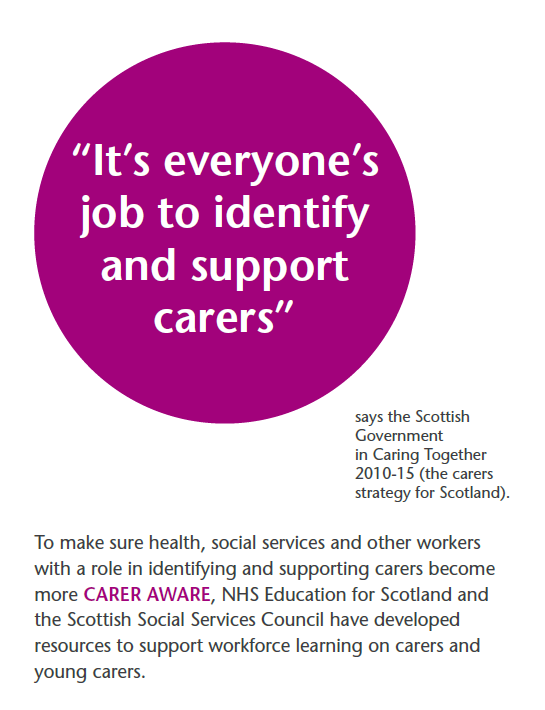 To respect carers as equal partners in the delivery of care

The carer is often an expert and has a vast bank of knowledge about the cared for person and their condition. 

To enable the carer to improve their knowledge and learn new skills

To ensure carers are connected to long term support and their overall quality of life is improved

To help improve outcomes for carers, such as carer-life balance, improved mental and physical health and wellbeing
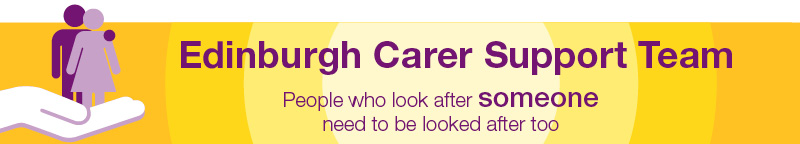 Community Support Team
Partnership Model between Statutory and 3rd Sector Organisations
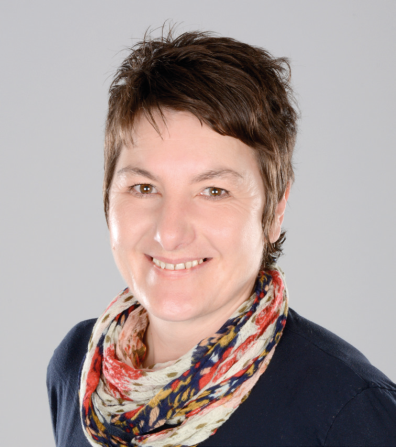 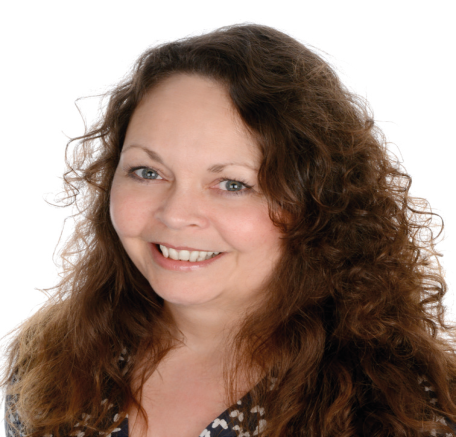 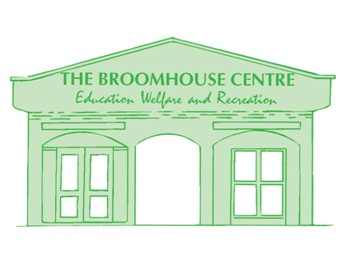 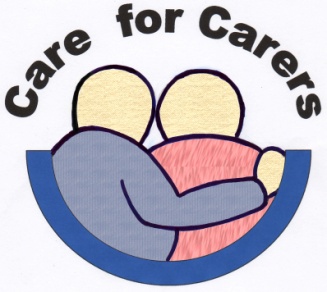 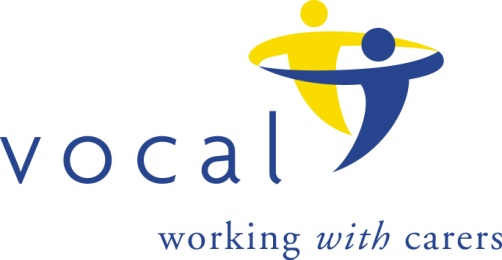 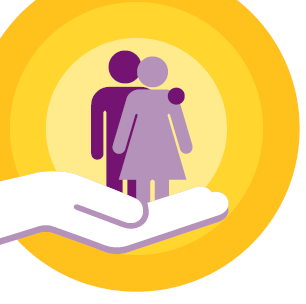 What we offer carers…
Information, emotional support and help to access practical support

Support to access benefits and services such as counselling, training, respite or short breaks 

Support to deal with the challenges they face 

Help to obtain information on carer rights and entitlements and connection to other services

Life Coaching
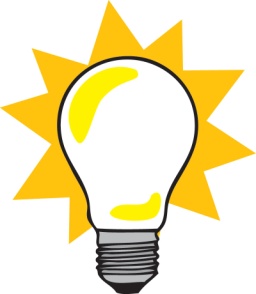 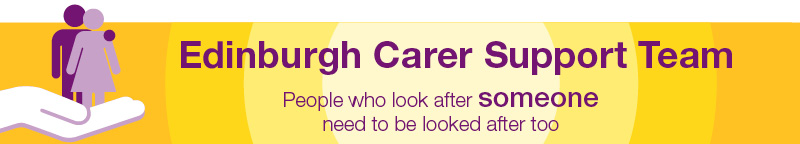 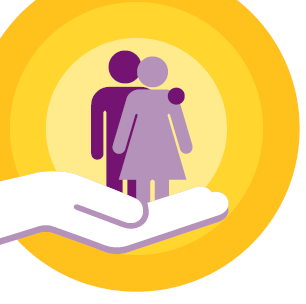 Community Service- Referral Criteria
Carer or cared for person must be registered at an Edinburgh GP Practice*

Open to carers age 12 years and over*

* This is the referral criteria for the community service, and differs from HDS support
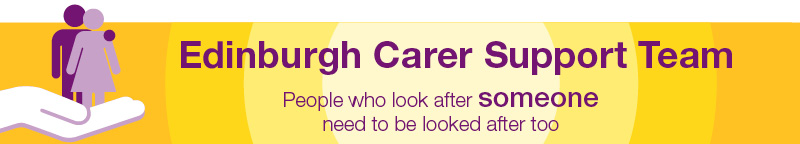 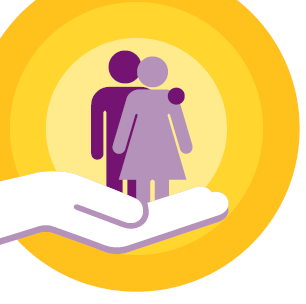 How to make a referral to the CST
Use the Sci Gateway system

Call the team on 0131 536 3371 

E-mail the team on carer.support@luht.scot.nhs.uk

Return a referral form by internal mail or securely over e-mail

Complete a tear off slip from the Carer Support Team  leaflet
		
	It’s simple, quick and enables carers to access relevant support
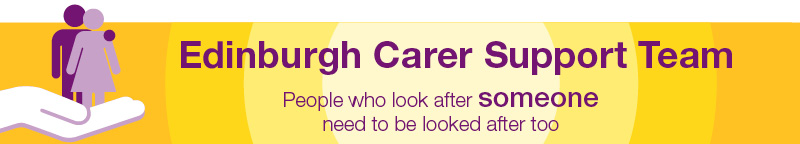 Carer Feedback
Thank you for the information, advice – and mostly – the listening ear. It was very much appreciated and valued
“Thank you for the information, advice – and mostly – the listening ear. It was very much appreciated and valued”
“Your approach and generosity with time and patience is still being felt as I now as I support my parents
Just a note to say thank you, no words can thank you enough for your support during a very difficult time and continuing support.
I know you can't respond to emails. I just wanted to thank you for your help today. I felt much better after meeting you and less isolated.
It feels as if you are the first person to really listen to me”
Staff Feedback
Your team are amazing! They were all an absolute joy yesterday!
Rachel Howe- EHSCP Engagement Officer
“We have used your service on a number of occasions, each time has been beneficial to colleagues and to those you are supporting.  

It is always useful to know that you are there when we need to utilise the service” – SCN (Stroke)
It is such an important job’ – GP speaking about this role.
Thank you so much for all your help and support that you gave me and my staff..... We don’t use your service enough, but this week has certainly opened my eyes as to the expertise and support  you can provide regarding these situations.
Senior Charge Nurse- RIE
Across the UK….
Carers save the UK economy £132 billion per year*
	(Value of health spending in the UK is £134 billion*)

The value of care provided by carers in Scotland is £10.8 billion a year.

By 2037, it's anticipated that the number of carers will increase to 9 million across the UK

* Carers UK , 2016
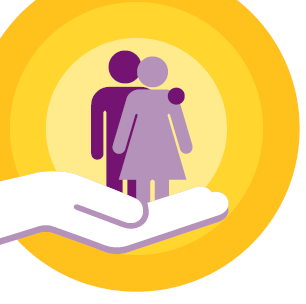 In                Integrated Carer Support Team

T: 0131 536 3371

E: carersupport@luht.scot.nhs.uk 

www.edinburgh.gov.uk/carersupport 

Please contact us if you would support in your area to help identify and support carers
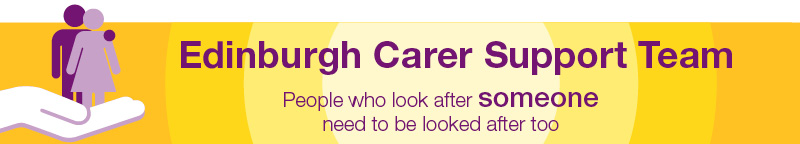 End of the day inspiration…..
“I’ve learned that people will forget what you said, people will forget what you did, but people will never forget how you made them feel.” 
Maya Angelou, poet and award-winning author
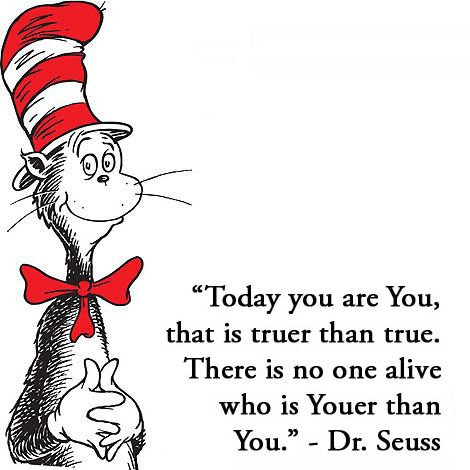 http://www.knowledge.scot.nhs.uk/edinburghcarersnetwork.aspx
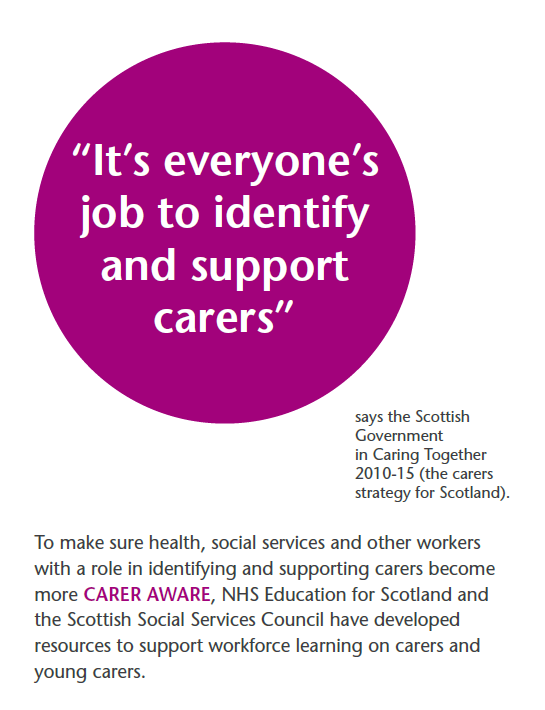 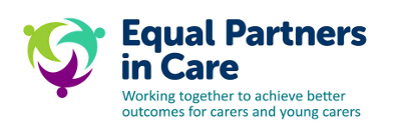